Unit 35 - Multi-Camera Techniques
BTEC Dip. Level 3 Creative Digital Media (Film & TV) – Year 2
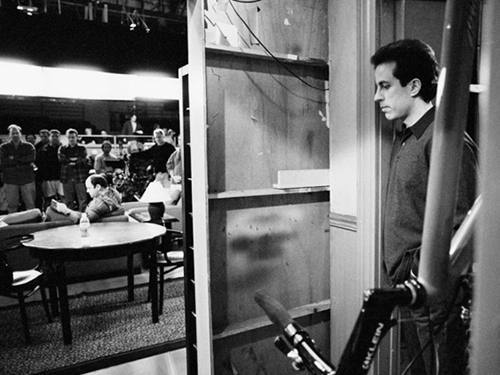 Learning aims
In this unit you will: 
A Understand different types of multi camera production and the role of the crew 
B Prepare material for a multi camera programme in a recognisable genre and format 
C Carry out a key role in the production of a multi camera programme in a recognisable genre and format.
Learning aim A
For this part of the Unit it is important that you can demonstrate that you understand the purpose and function of multi camera productions across both narrative (sit-coms, soaps etc.) and non-narrative (panel shows, talk shows etc.) formats and the role of the teams involved. 

Divided into two sections; 
1) purpose and format (AP1 / M1 / D1)	
2) role of production team (AP2 / M2 / D1)
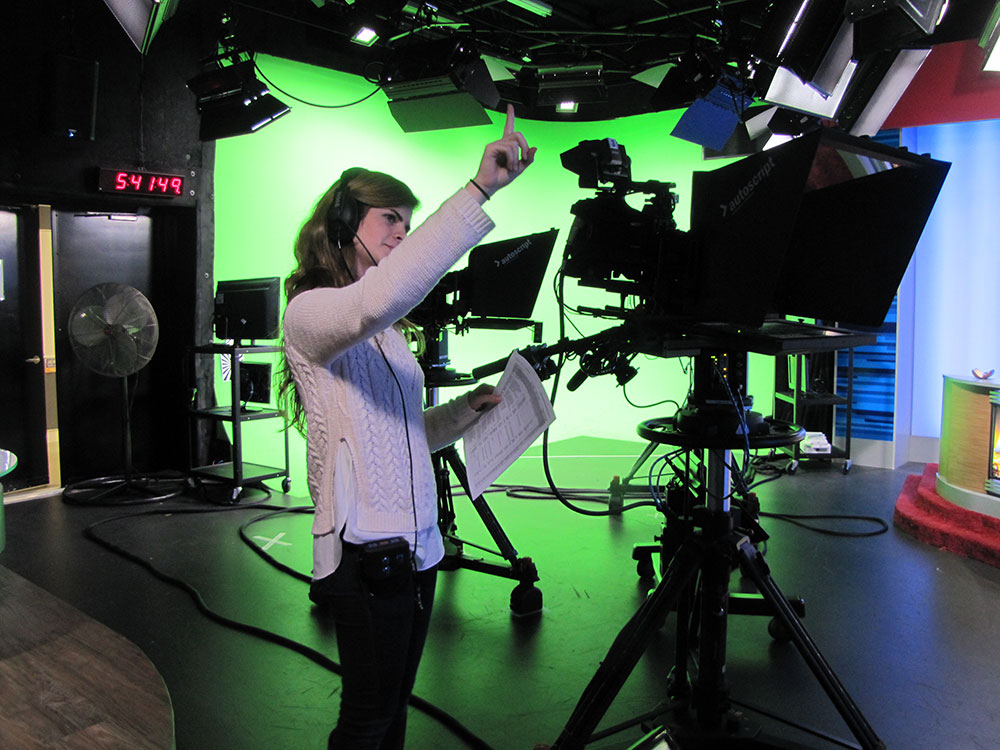 Television studio floor manager
Grading criteria
Evidence
Blog posts; 

1) Investigative report with images and embedded Youtube clips

2) A roles and personnel document that corresponds with the above report
THE Ronnie Barker Comedy Lecture 2017
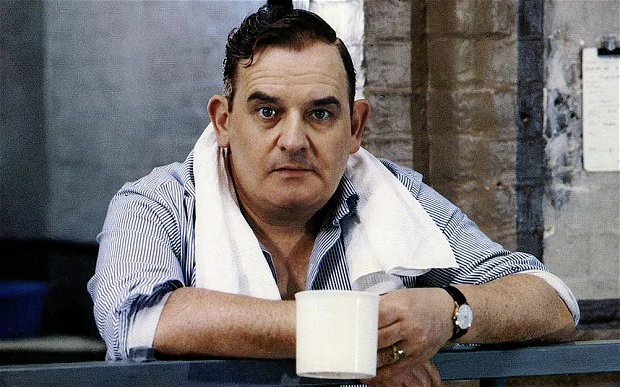 1) Make notes on what makes a multi-camera situation comedy different to single camera. Bullet points are useful, but remember to use specific examples.


2) Read the article The Evolution Of The Sitcom: The Age of the Single Camera. Bullet point the arguments against multi-camera situation comedies.
I love Lucy (1951-57)
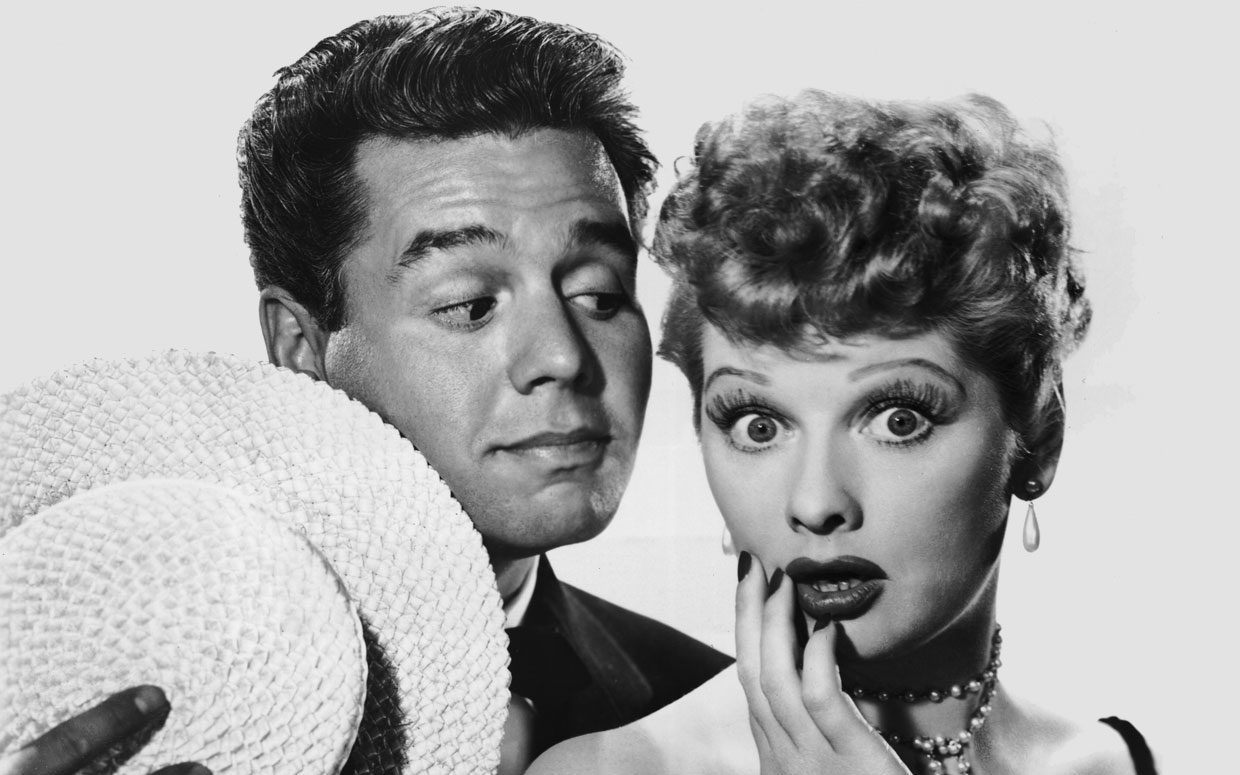 The birth of multi-cam
Introduction
Research and write 500 words on the following – 

What is a multi-camera production and why is it different to a single camera production? 
Benefits of a MCP
Specific techniques employed in MCPs

You may wish to reuse some of the material from SCP UNIT 20
Multi-cam director
Floor manager
Vision mixer
Robot camera operator